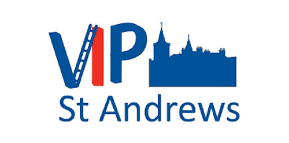 VIP St Andrews Team 2021 Jess and Emma
Collage Activity Presentation – History of Photography
Picture sources can be seen in the presentation notes
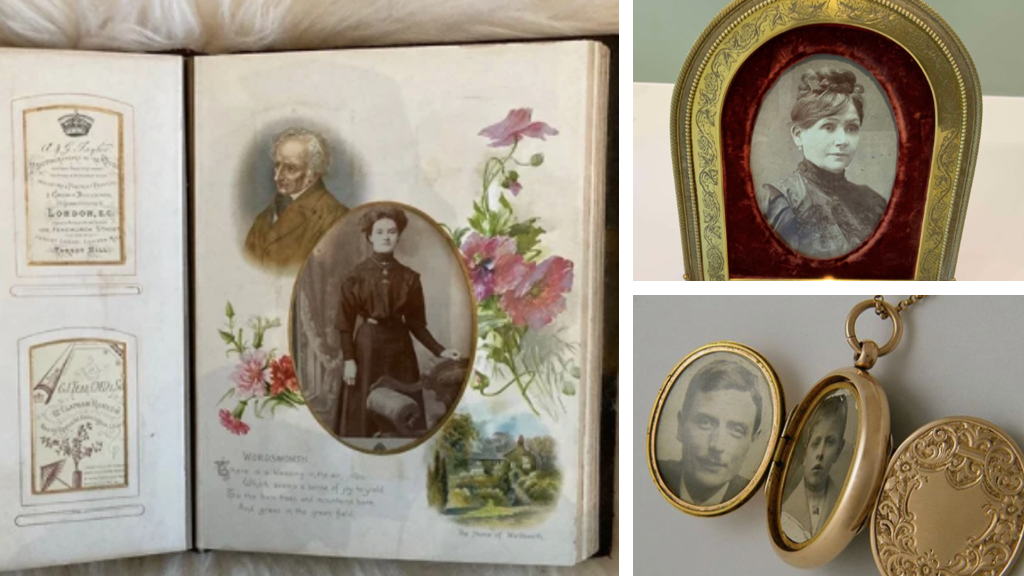 Pictures from the Met Gallery Collection
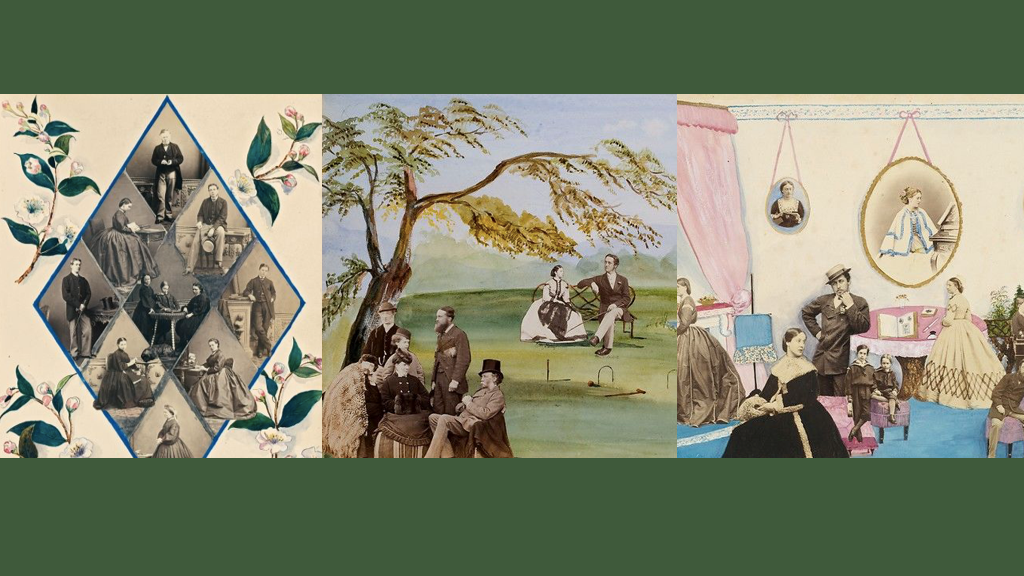 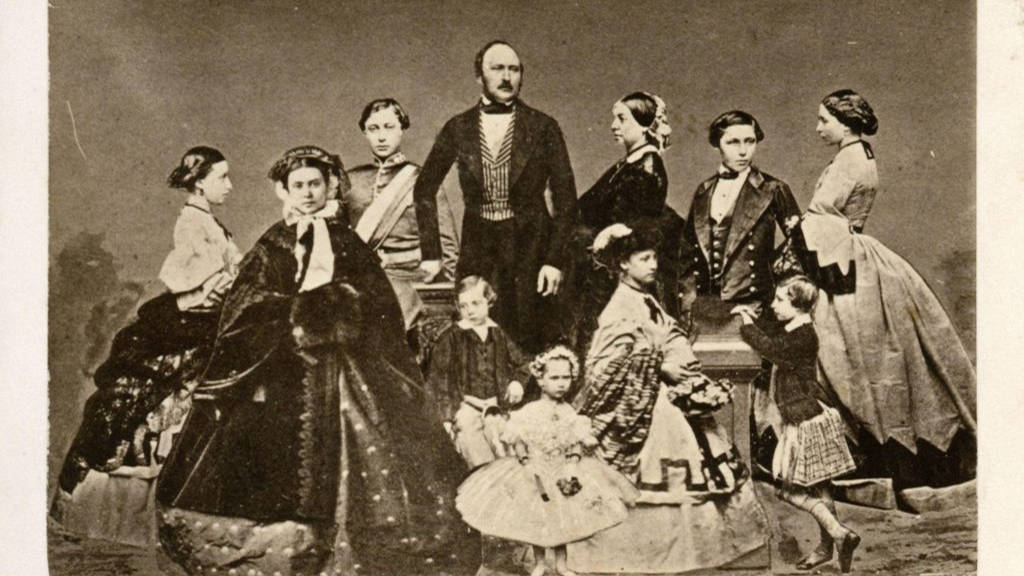 Picture from the St Andrews Archives
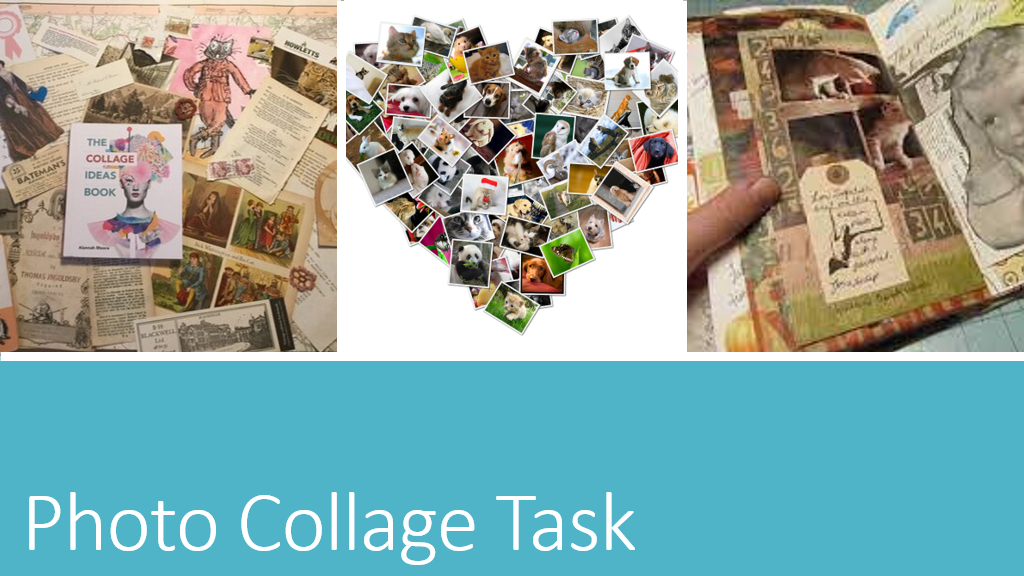 Picture sources can be seen in the presentation notes